سینوزیت آسپرژیلوسی
دکتر زهرا سلیمانی
دانشیار بیماریهای عفونی
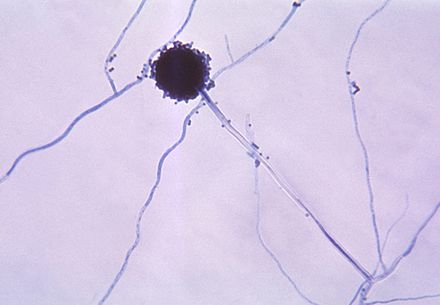 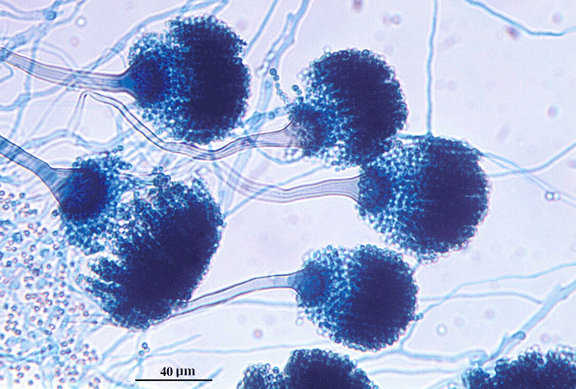 بیشتر موارد آسپرژیلوس مزمن و تقریبا تمام نوع مزمن   :فومیگاتوس در بیمارستان و عفونتهای سینوس و پوست و کراتیت:فلاوس
اتیت خارجی:نیجر

این قارچ در گیاهان در حال تجزیه مثل علوفه و کود و رختخواب فراوان دیده می شود.
 
دوره کمون آسپرژیلوس مهاجم:2-90 روز
عوامل خطر نوع مهاجم:
نوتروپنی شدید
مصرف کورتون
اختلال نوتوفیل و فاگوستوز
بستری در ICU
داروهای ضد TNF

هرچه مدت مصرف بیشتر،احتمال مهاجم شدن بیشتر است
هرچه دوز کورتون بیشتر:احتمال مهاجم بیشتر
مصرف کورتون در نوع سینوزیت،موجب بیماری مهاجم نمی شود
سینوزیت مهاجم:
بیشتر در لوسمی و پیوند مغز استخوان
علایم:تب
ناراحتی صورت و بینی
ترشح بینی.گاهی خونی

معاینه اندوسکوپی:
مخاط رنگ پریده ،تیره یا نکروتیک
:CT , MRI
ضروری است ولی در مراحل اولیه از آلرژیک و باکتریال تشخیص نمی دهد
سینوزیت مزمن:
به اشکال زیر دیده می شود:
1-آسپرژیلوما
2-مهاجم مزمن
3-گرانولوماتوز مزمن
آسپرژیلومای سینوسی محدود به سینوس ماگزیلار است و بعد جراحی روت کانال در فک فوقانی یا در مبتلایان سینوزیت باکتریال مزمن دیده می شود.
سی تی اسکن:هیچ تهاجم بافتی دیده نمی شود.آسپرژیلومای سینوس از طریق خارج کردن توپ قارچی درمان می شود.
سینوزیت مهاجم مزمن:فرایند تخریب کننده آهسته و بیشتر در سینوسهای اتموییدو اسفنویید
معمولا دچار نقص ایمنی و و دیابت هستند
در تصویر برداری کدورت یک یا چند سینوس و تخریب موضعی استخوان و تهاجم به ساختمانهای اطراف داریم
در شرح حال:گرفتگی مزمن و ترشح بینی،کاهش بویایی و سردرد پایدار وجود دارد
سندرم آپکس اربیتال:با کاهش بینایی و پروپتوز یک طرفه و واکنش گرانولوماتو در پاتولوژی مشخص می شود
سینوزیت آلرژیک:واکنش آلرژیک نسبت به قارچ
شکایت بیمار :سینوزیت مزمن در طول سال،بسیاری دارای پولیپ هستند،در همه احتقان بینی دیده می شود.سینوس پر از ماده موکوییدی است
هال مارک هیستولوژیک:ائوزینوفیل و کریستالهای شارکوت لیدن در ترشحات بینی و سینوس است
خارج کردن موکوس غیر طبیعی و پولیپ ها همراه با کورتون موضعی و سیستمی موجب بهبودی است. در صورت ازمان یا عود،جراحی وسیع مثل اتموییدکتومی و ضد قارچ موضعی
تشخیص:
آسپرژیلوز مهاجم حاد: 
تعداد زیاد ارگانیسم در داخل ارگان:کشت ريا،تشخیص مولکولی ،بررسی آنتی زنو هیستولوژی تشخیص را تایید می کند:انفارکتوس همراه با تهاجم خونی یا نکروز حاد همراه با مقادیر کم التهاب و میسلیوم قارچی(شفاف و باریک و دیواره دار و دارای شاخه هایی با زاویه 45 درجه)
گاهی قارچ در اسمیر دیده نمیشود ولی در کشت دیده می شود
روشهای تشخیصی مولکولی سریعتر و دارای حساسیت بیشتری است
در بیماران پر خطر تست آنتی ژن آسپرژیلوس جهت تشخیص زودرس (بعد چند روز)
مصرف بتالاکتام :تست مثبت کاذب قارچ
آسپرژیلوس مهاجم مزمن:
آنتی بادی با ارزش است که با درمان کاهش پیدا می کند
کشت در موارد کمی مثبت است
گاهی توتال و اختصاصی مثبت است Ig E
سینوزیت آلرژیک آسپرژیلوس معمولا از طریق هیستولوزیک تشخیص داده می شودو وجود آنتی بادی در خون
درمان:
وریکونازول انتخابی نوع مهاجم است
طول درمان نوع مهاجم سه ماه تا چند سال
ایتراکونازول انتخابی انواع مزمن و آلرژیک است.در شکست یا مقاومت از وریکونازول و یا پسوکونازول استفاده می شود

اندیکاسیون جراحی:توپ قارچی در سینوس ماگزیلاری و مهاجم سینوس
داروها:
وریکونازول
ایتراکونازول
پسوکونازول
کاسپوفانژین
مایکافانژین
آمفوتریسین B
پروفیلاکسی:
در افراد با خطر متوسط و بالا مثل لوسمی :پروفیلاکسی ضد قارچ:ترجیح پسوکونازول


پیش آگهی:
مرگ مهاجم با درمان 50%و بدون آن 100%
The infection can also extend locally into the vasculature and the brain, leading to cavernous sinus thrombosis and a variety of central nervous system (CNS) manifestations.


Biopsy is necessary to establish the diagnosis; multiple biopsies are sometimes necessa